Employee Tuition Benefits for College Enrollment
Sponsored by Human Resources & Financial Planning
JC Policy can be found at: https://www.juniata.edu/offices/human-resources/benefits/tuition-exchange.php 
Full time employment status
Years of service
Different from Admission process
Most Study Abroad programs excluded
Dependent status as defined by IRS
May request copy of federal tax return starting in tax year prior to benefit start
Eligibility for Benefit
Juniata Tuition Benefit
https://services2.juniata.edu/hr/tuition/index.php 
Part time or Full time
Tuition Exchange
https://www.tuitionexchange.org/
Types of Benefits
Online Form (must be connected to JC network) https://services2.juniata.edu/hr/tuition/index.php 
Part time – apply each semester
Full time: Apply by Dec. 15th
Fees not included
Cost for Study Abroad
Contact Tracie Patrick in Fin. Planning
Juniata Tuition Benefit
Apply early to have a better chance of receiving the benefit!!
Recommended before Dec. 15th of Senior year of high school but check online to see what each school’s deadline is.
How to apply---Online Form:	
https://telo.tuitionexchange.org/apply.cfm
Award not guaranteed
Decided by “import” institution
Value is determined by “import”
Tuition Exchange Program
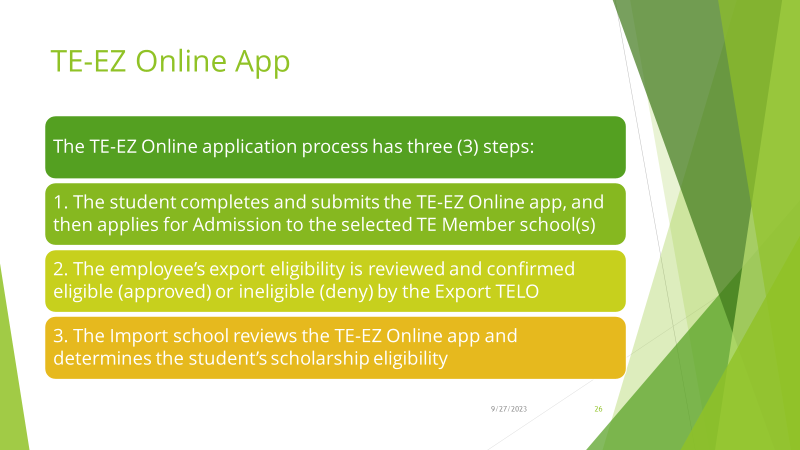 Tuition Exchange Program
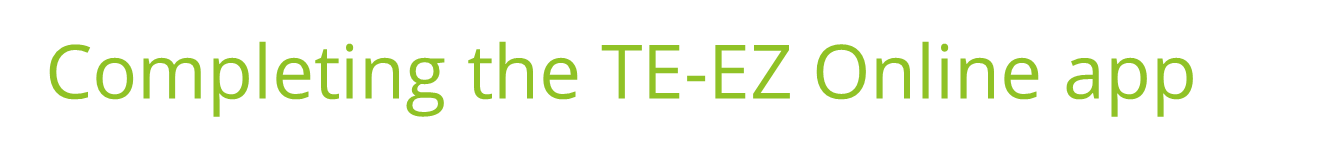 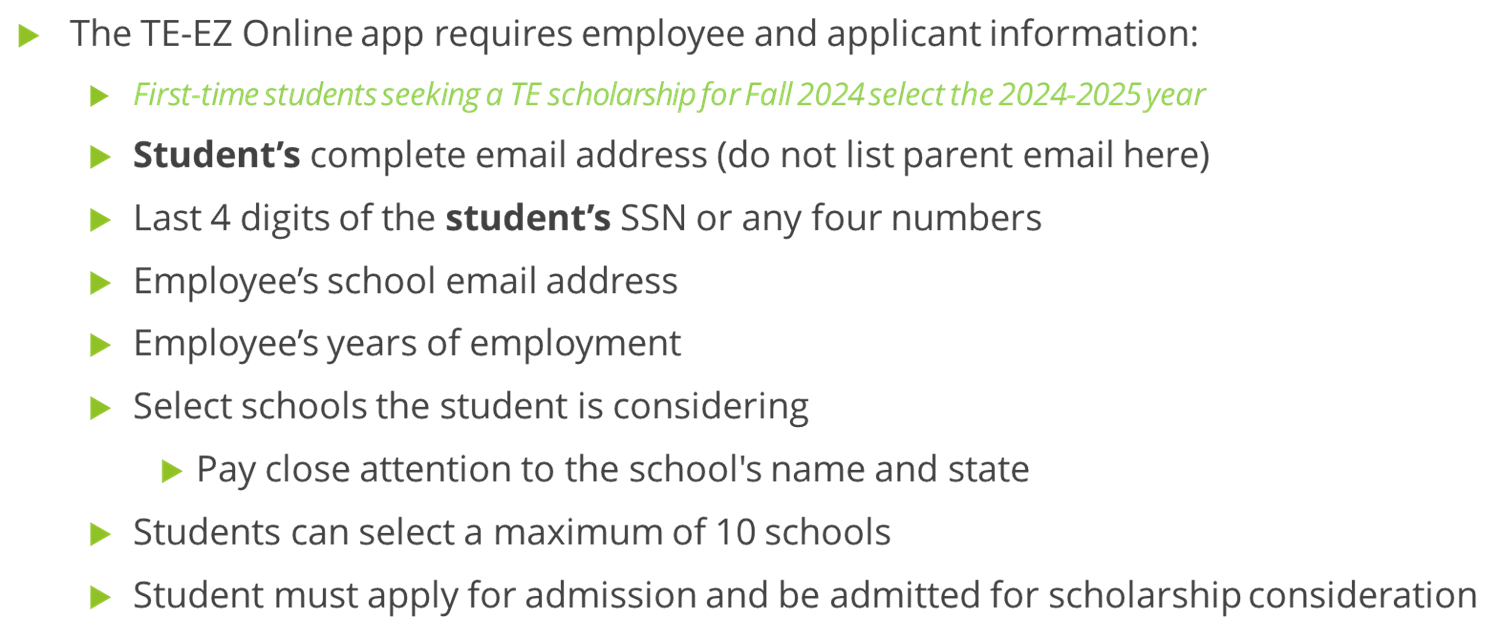 Tuition Exchange Program
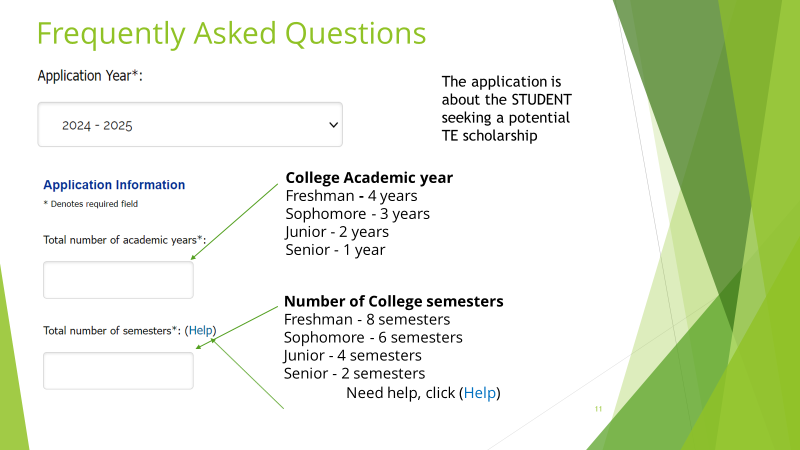 Tuition Exchange Program
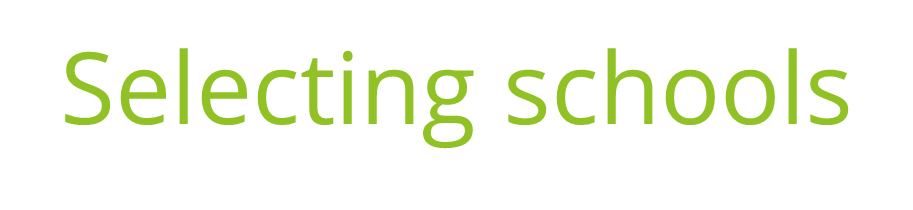 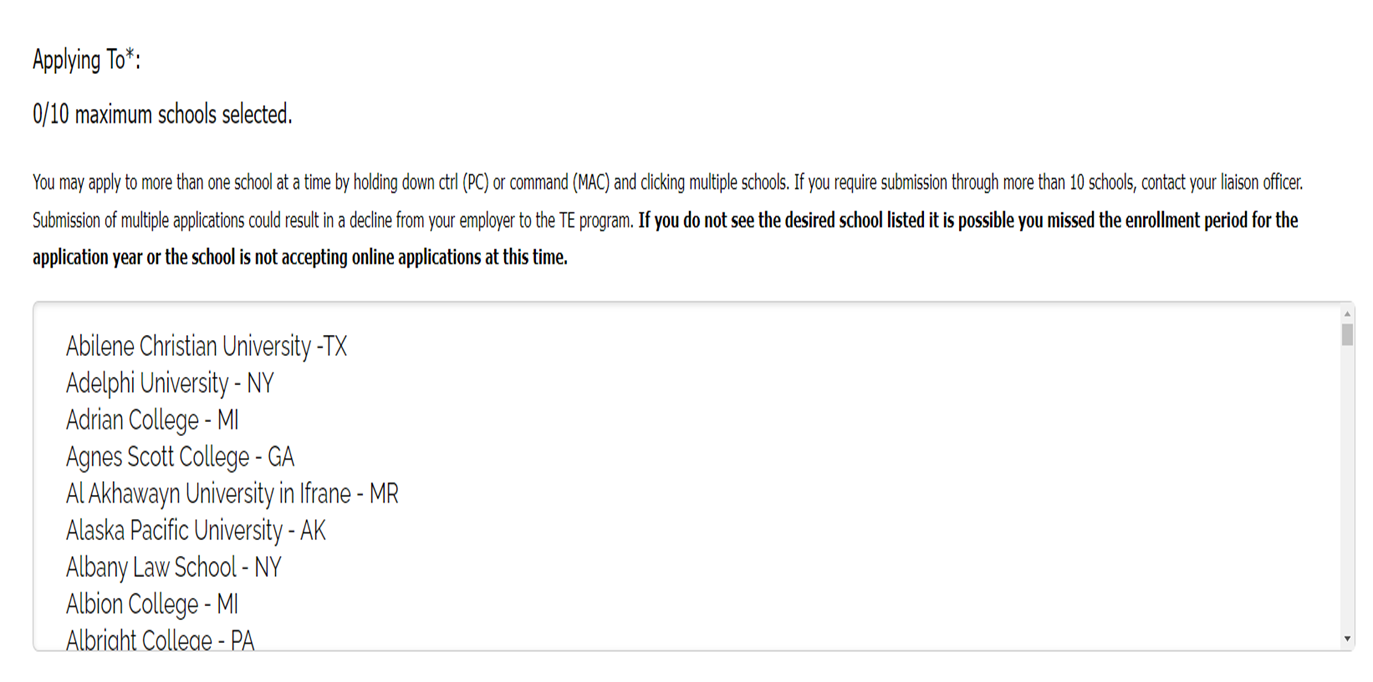 Tuition Exchange Program
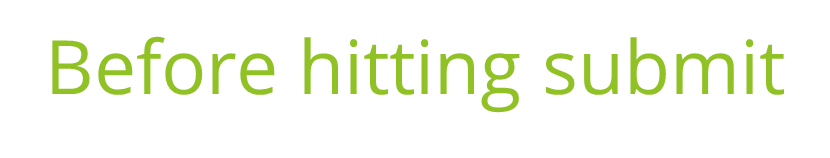 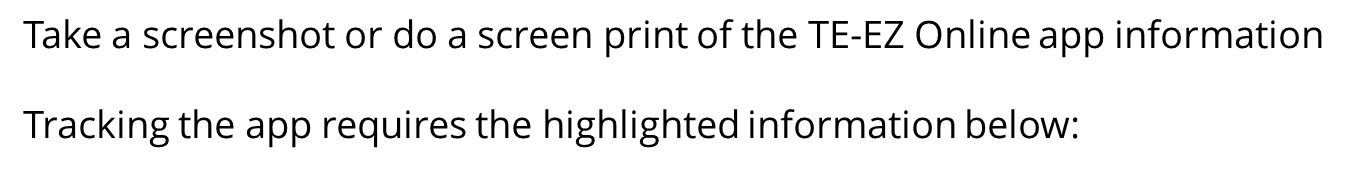 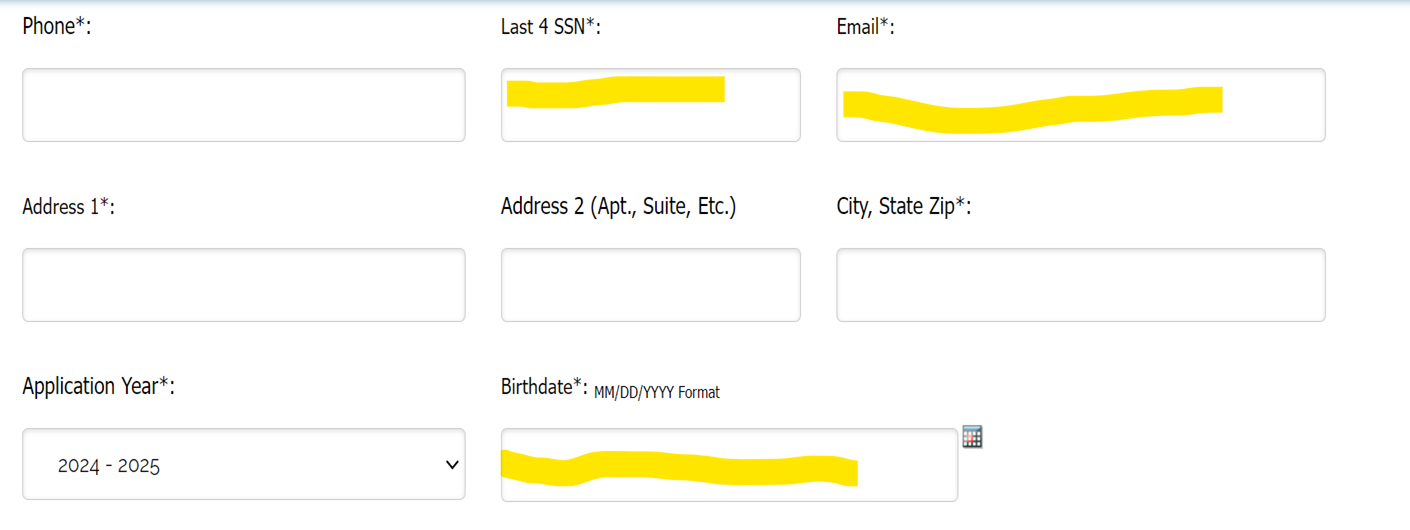 Tuition Exchange Program
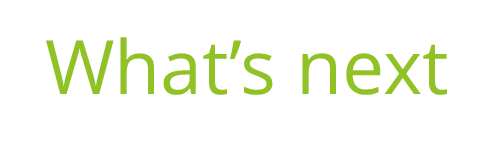 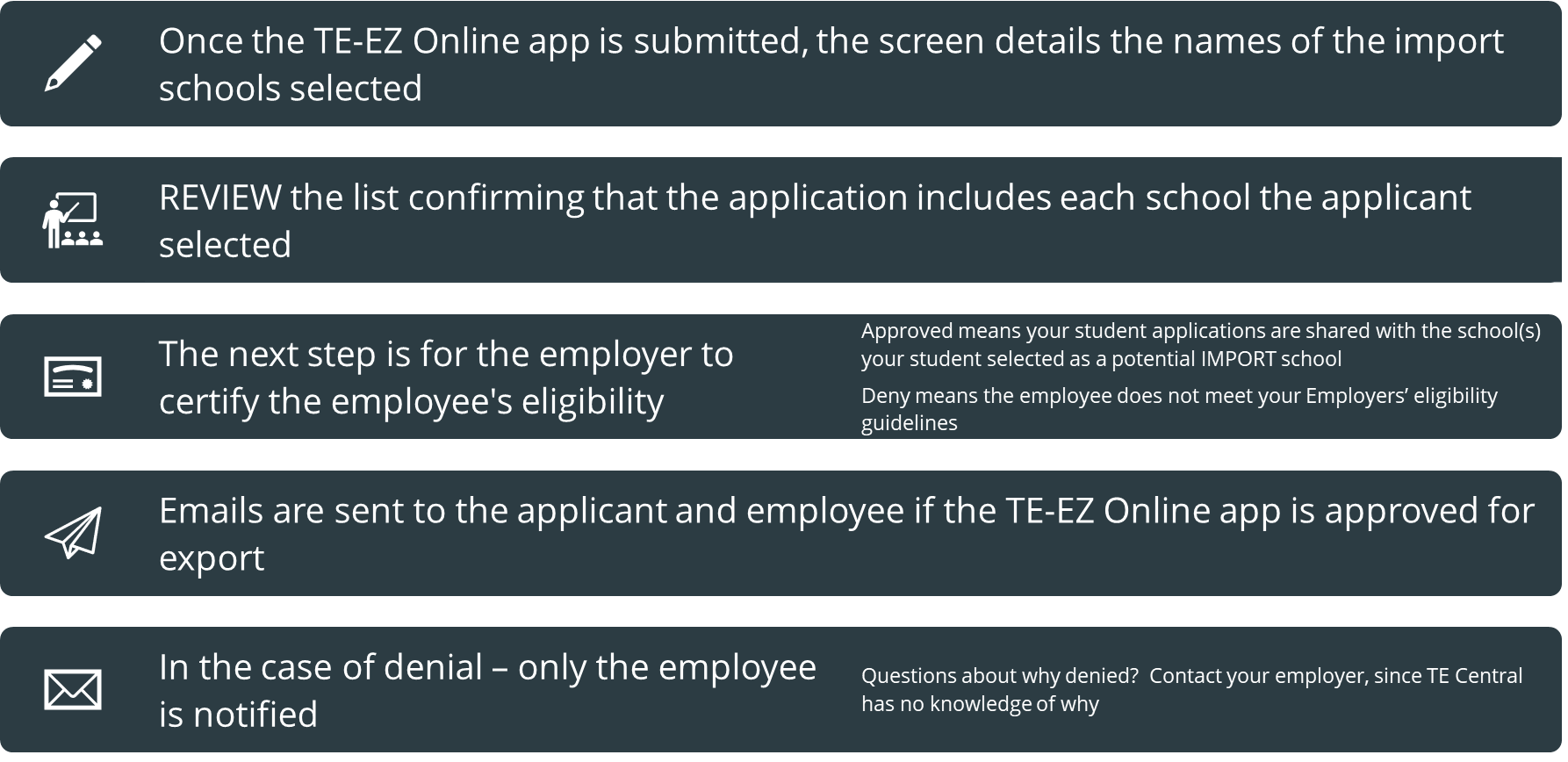 Tuition Exchange Program